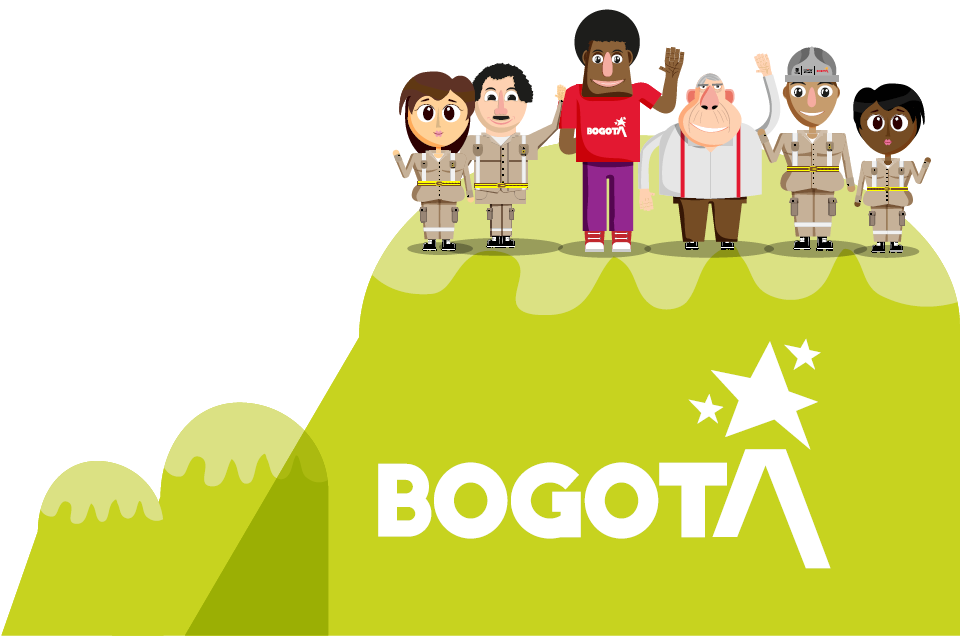 Rafael Uribe Uribe
Rendición de cuentas por localidades – Sector Movilidad
Unidad de Mantenimiento Vial
Vigencia 2020
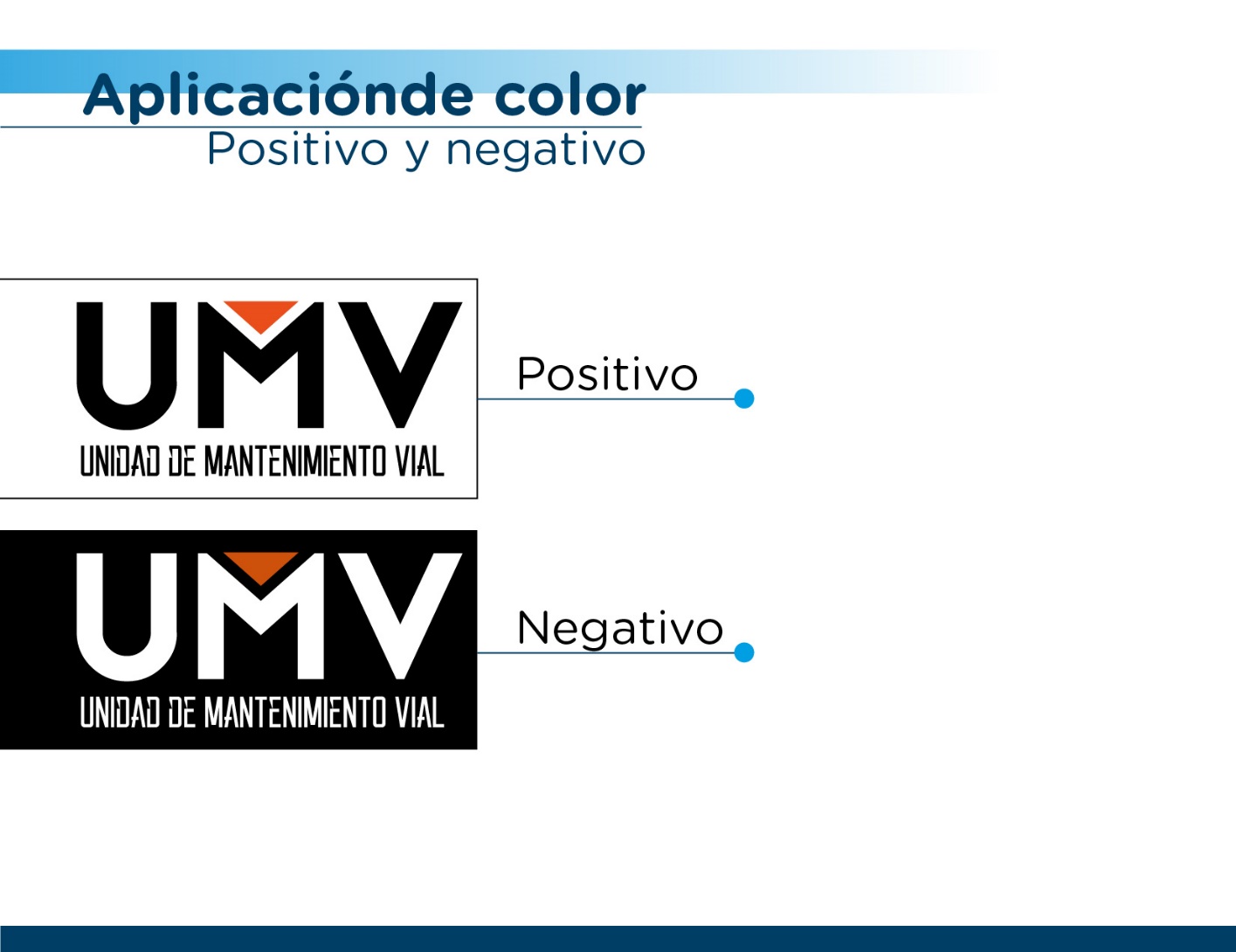 METAS PROYECTO 408 – RECUPERACIÓN, 
REHABILITACIÓN Y MANTENIMIENTO DE LA MALLA VIAL
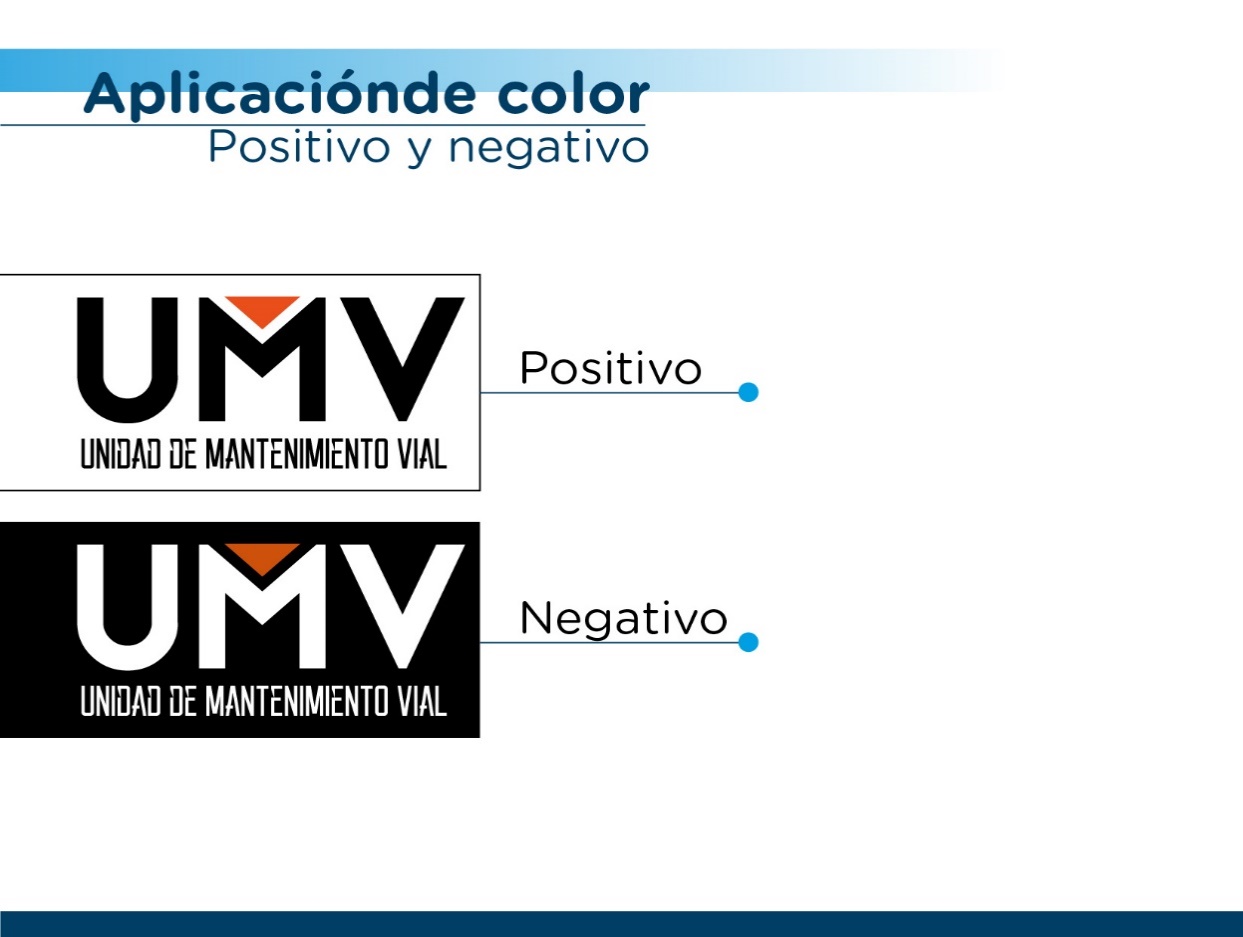 META MISIONAL 2016-2020: 1.083 km-carril de Conservación y
Rehabilitación de la Malla Vial Local. (1.172,13 meta ajustada 2020)
1.174,54 km-carril: 100,21%
Corte al 31 de mayo de 2020
Fuente: Plan de Desarrollo Distrital Bogotá Mejor para Todos 2016 - 2020.
METAS PROYECTO 408 – RECUPERACIÓN, 
REHABILITACIÓN Y MANTENIMIENTO DE LA MALLA VIAL
META MISIONAL 2016-2020: 1.083 km-carril de Conservación y
Rehabilitación de la Malla Vial Local. (1.172,13 meta ajustada 2020)
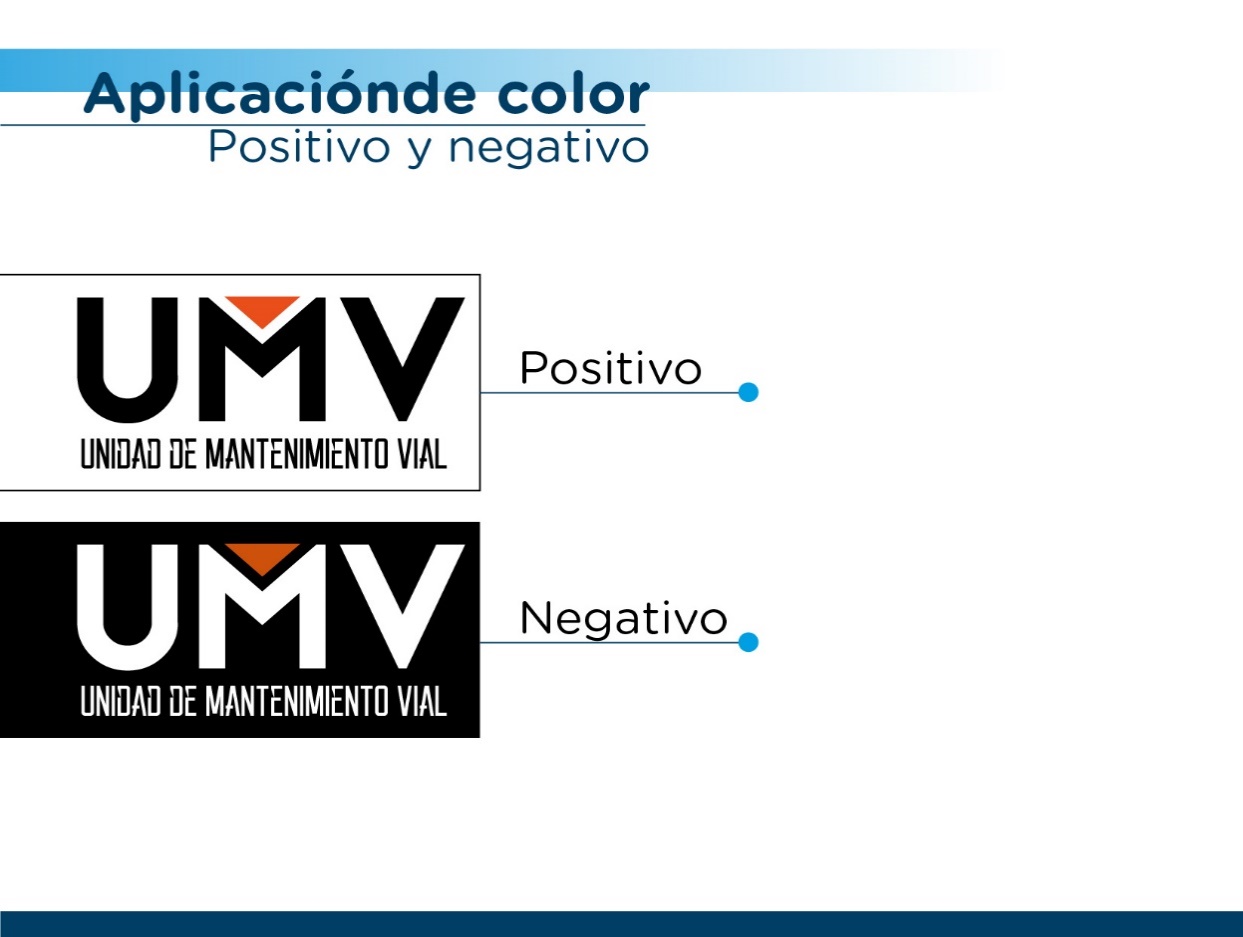 METAS PROYECTO 7858 – RECUPERACIÓN, 
REHABILITACIÓN Y MANTENIMIENTO DE LA MALLA VIAL
META MISIONAL 2020-2024: 2.308 km-carril de conservación de malla vial de la ciudad (local, intermedia, arterial y rural).
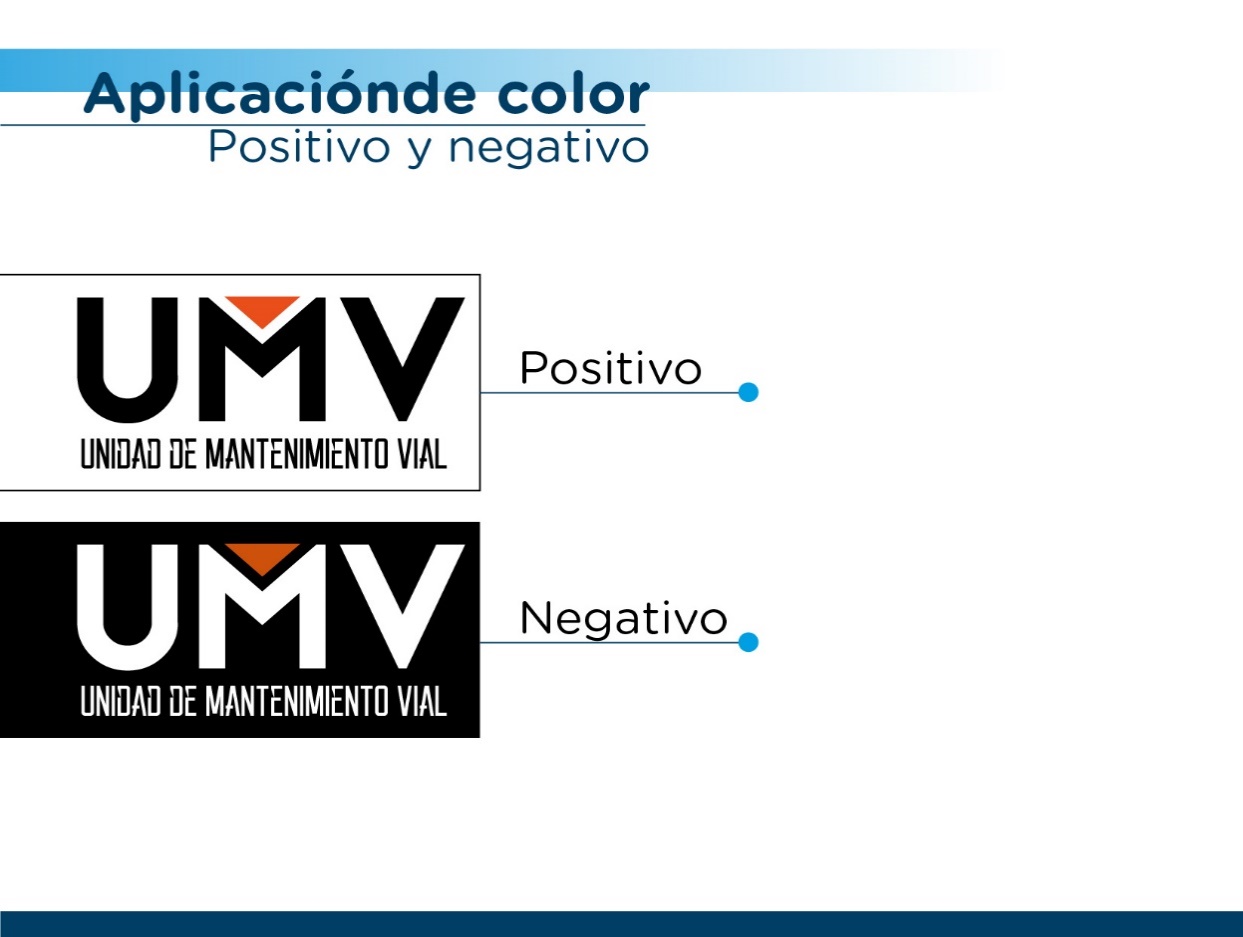 Fuente: Plan de Desarrollo Distrital 2020 - 2024.
Resultados 2020
Localidad de Rafael Uribe Uribe
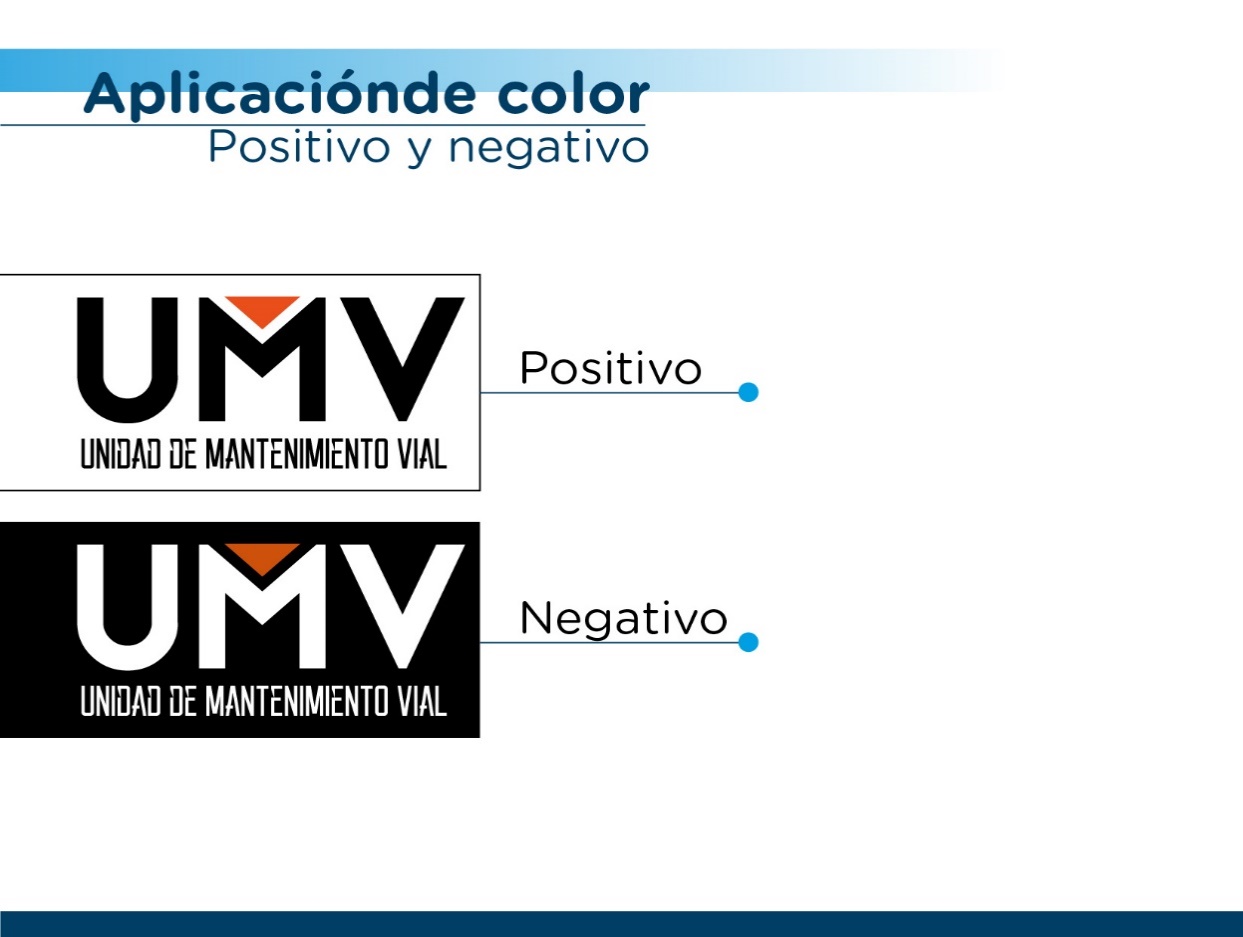 Presupuesto invertido malla vial local: $2.203 millones
$493 millones correspondientes al PDD Bogotá Mejor para todos y 
$1.710 millones del PDD Un Nuevo Contrato Social y Ambiental para la Bogotá del Siglo XXI
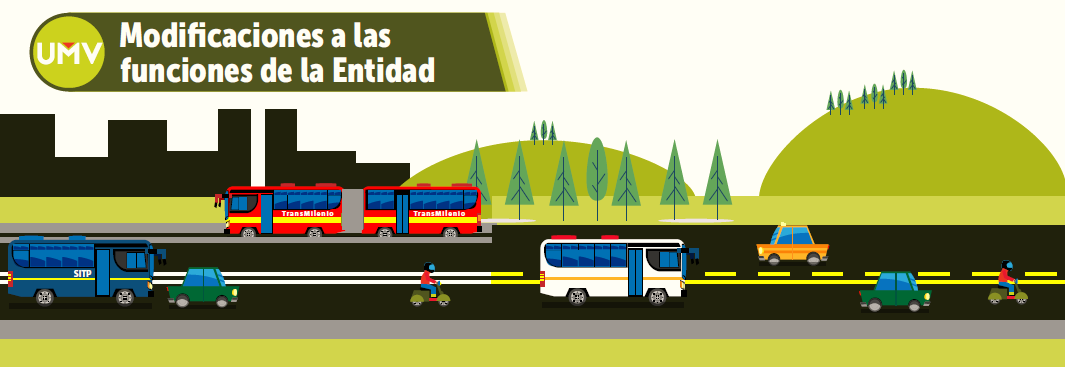 Resultados 2020
Localidad de Rafael Uribe Uribe
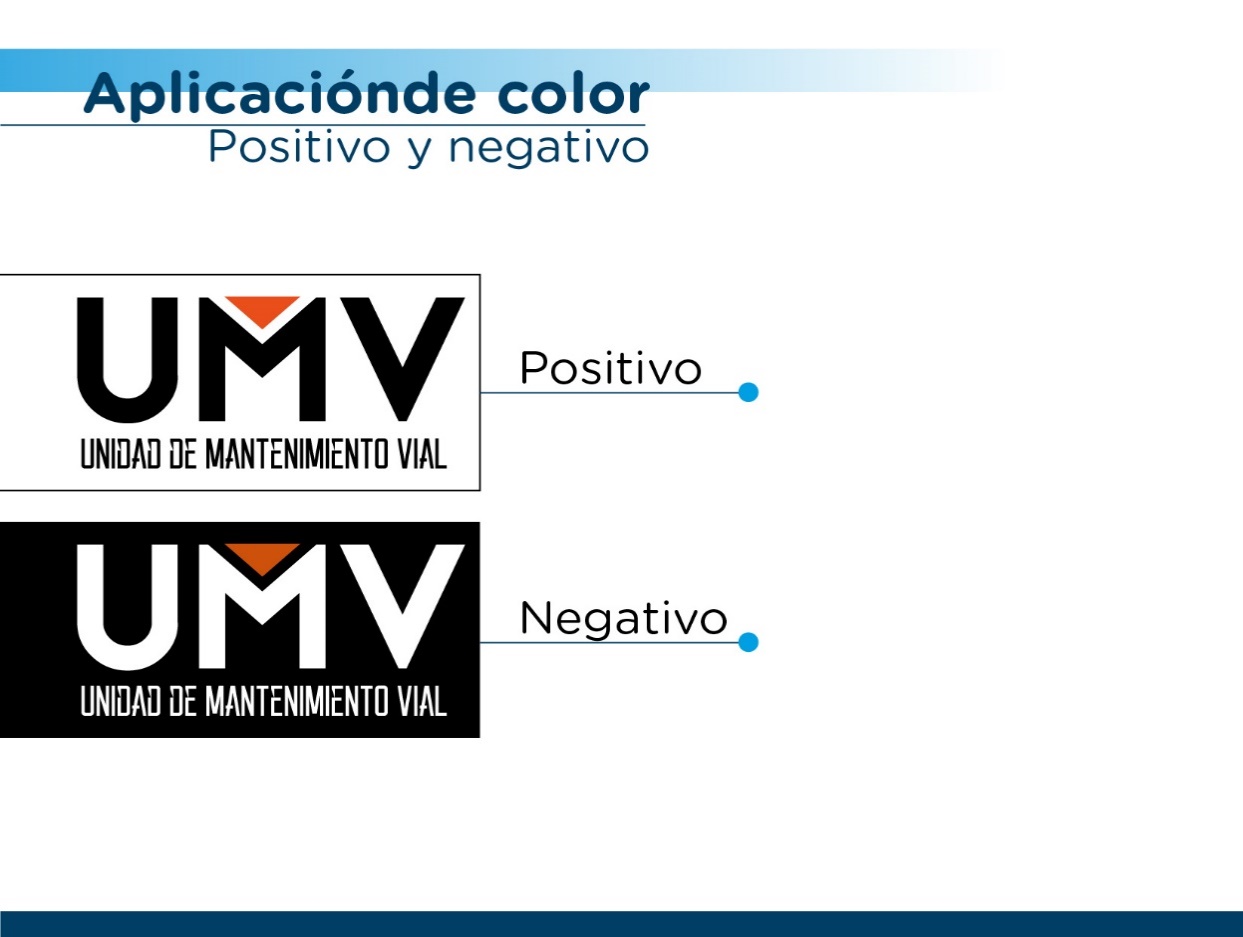 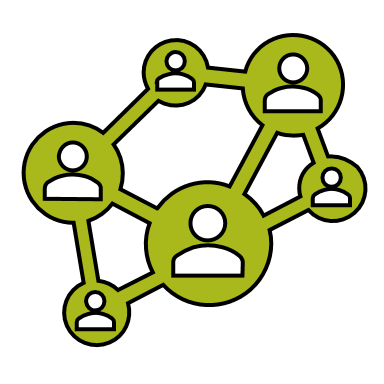 Segmentos Intervenidos
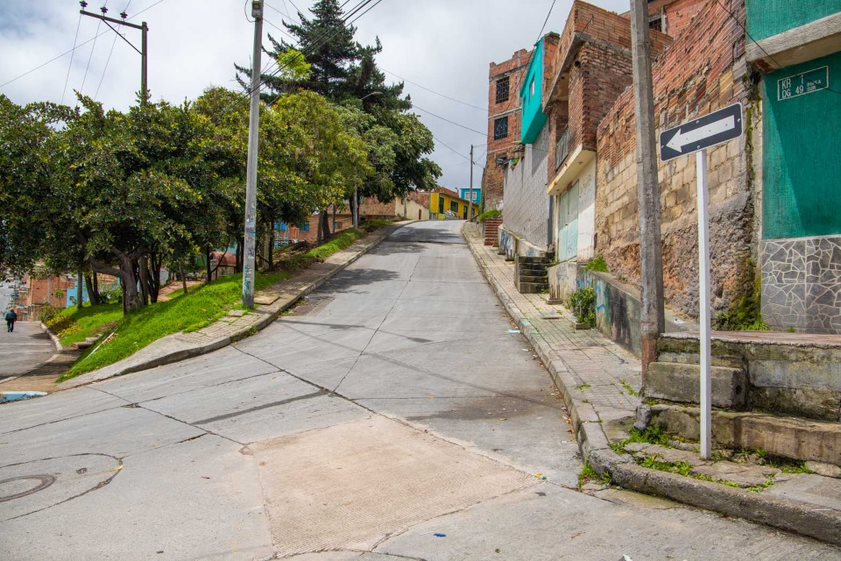 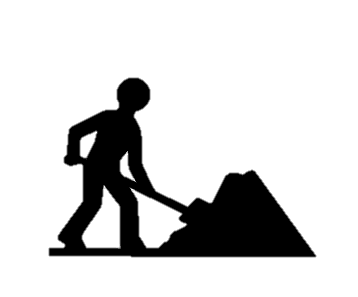 81
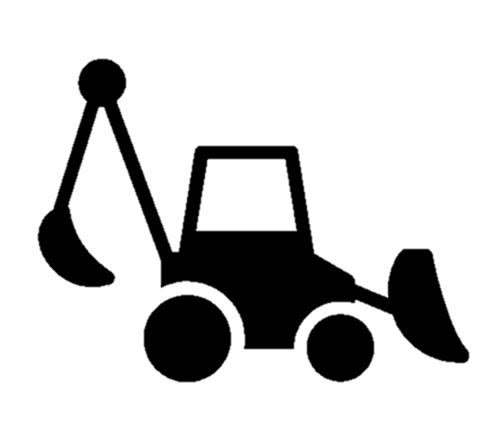 Barrios
21
12,03  Km-carril 3.497 huecos
Malla Vial Local e intermedia
Cra. 1 entre calle 49D y Diag. 49C Sur-
Barrio Palermo Sur
UPZ
5
Intervenciones
Localidad de Rafael Uribe Uribe
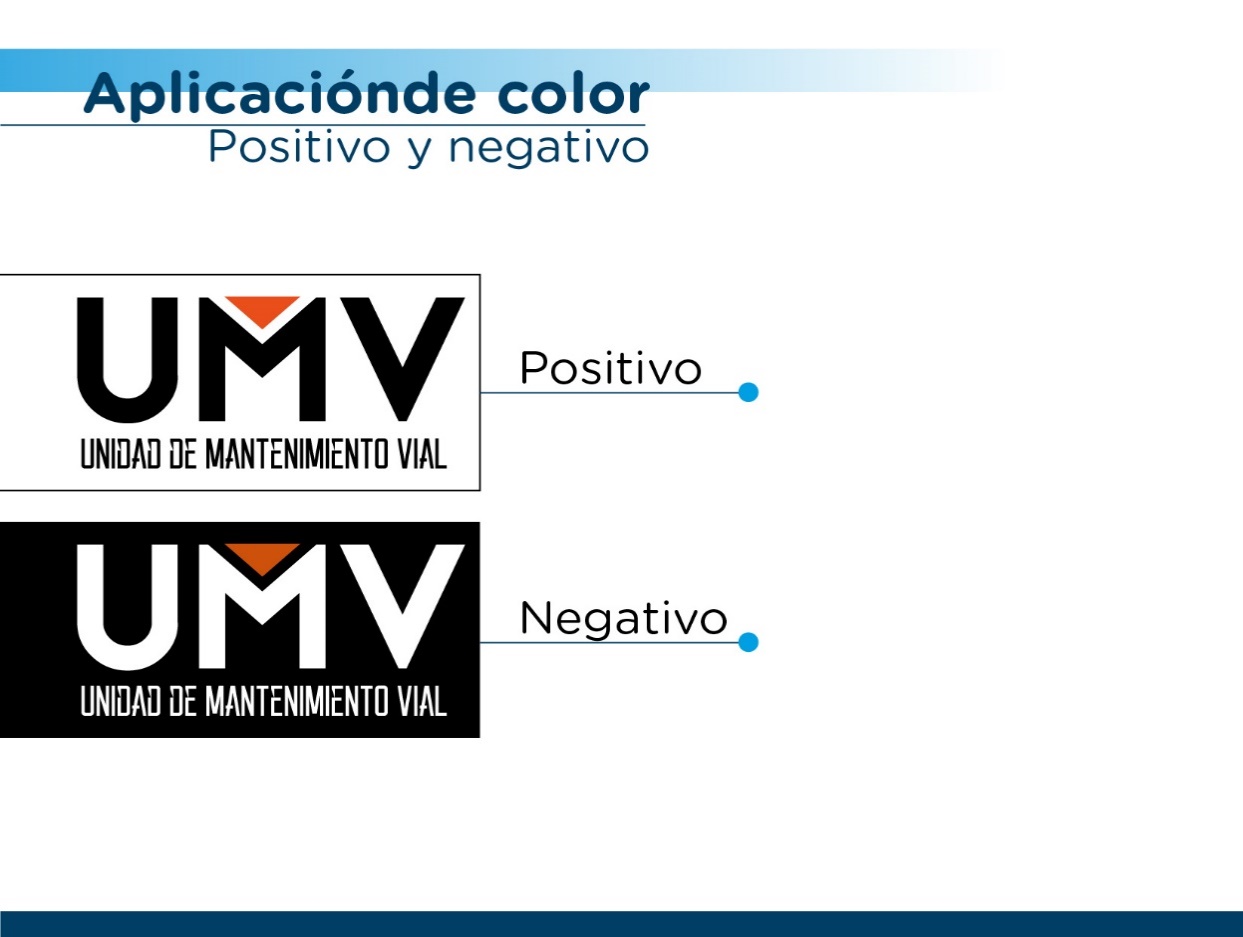 Después
Antes
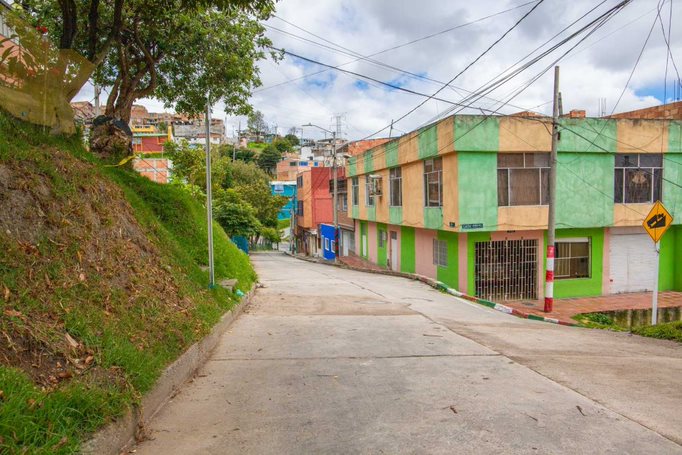 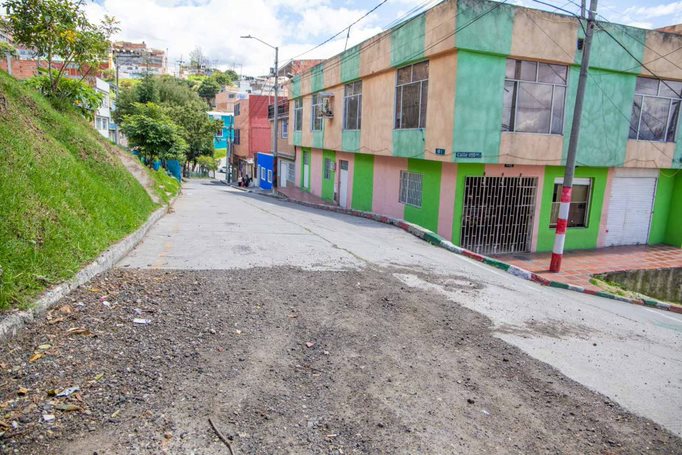 Cra. 1 entre calle 49D y Diag. 49C Sur-
Barrio Palermo Sur
Intervenciones
Localidad de Rafael Uribe Uribe
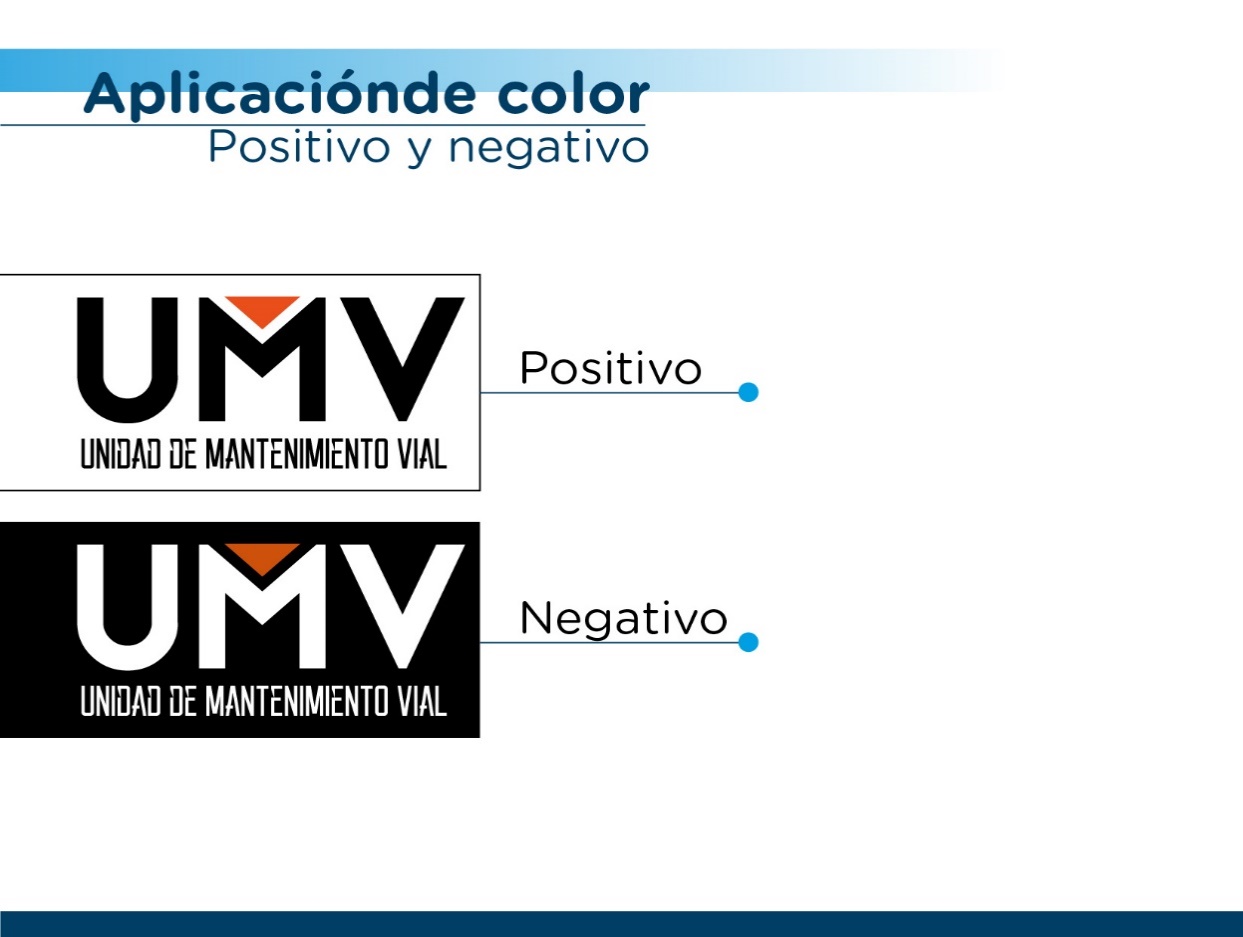 Después
Antes
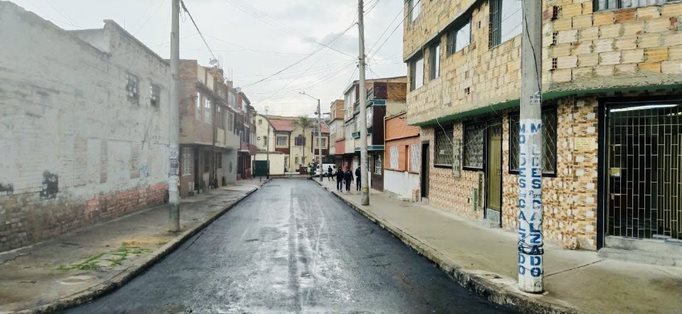 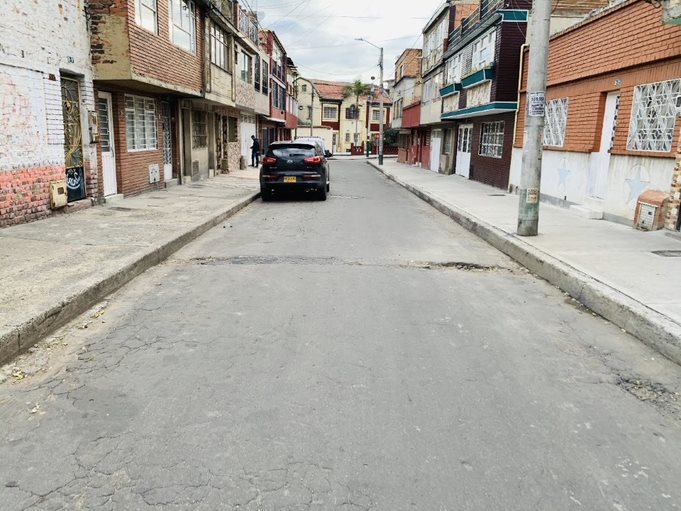 Carrera 24C entre Calles 24 y 25 sur – 
Barrio Centenario
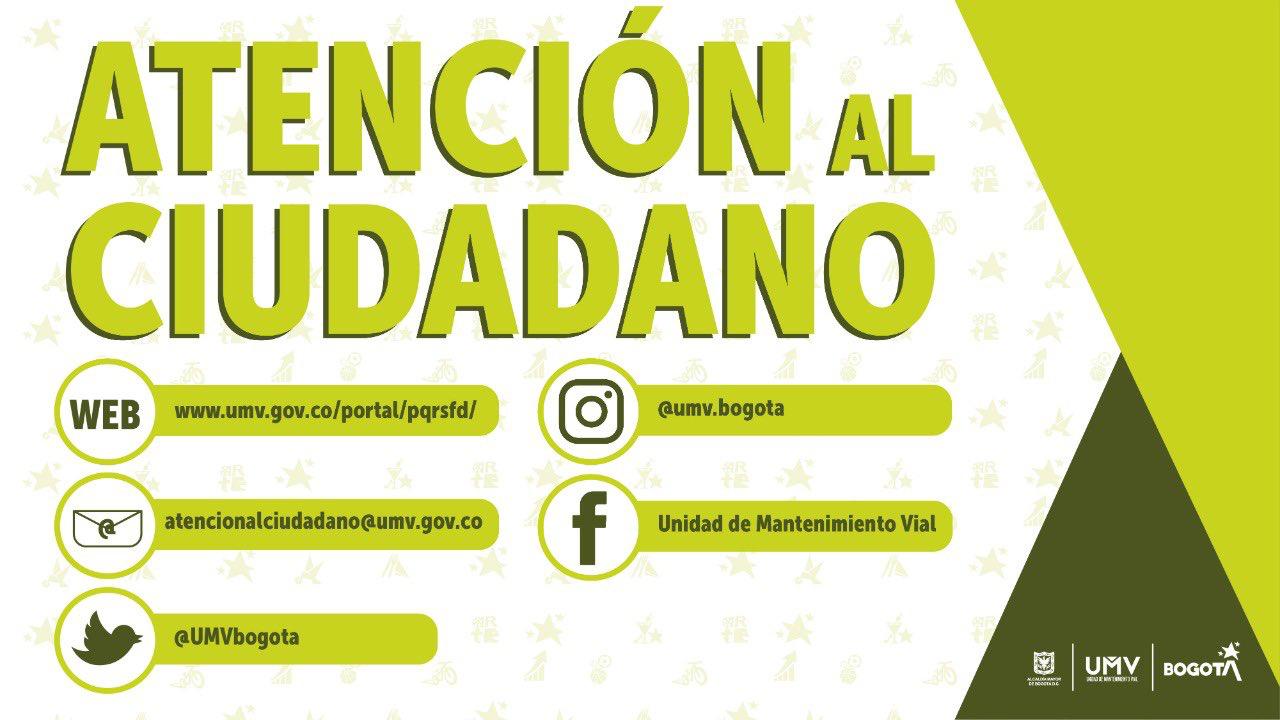